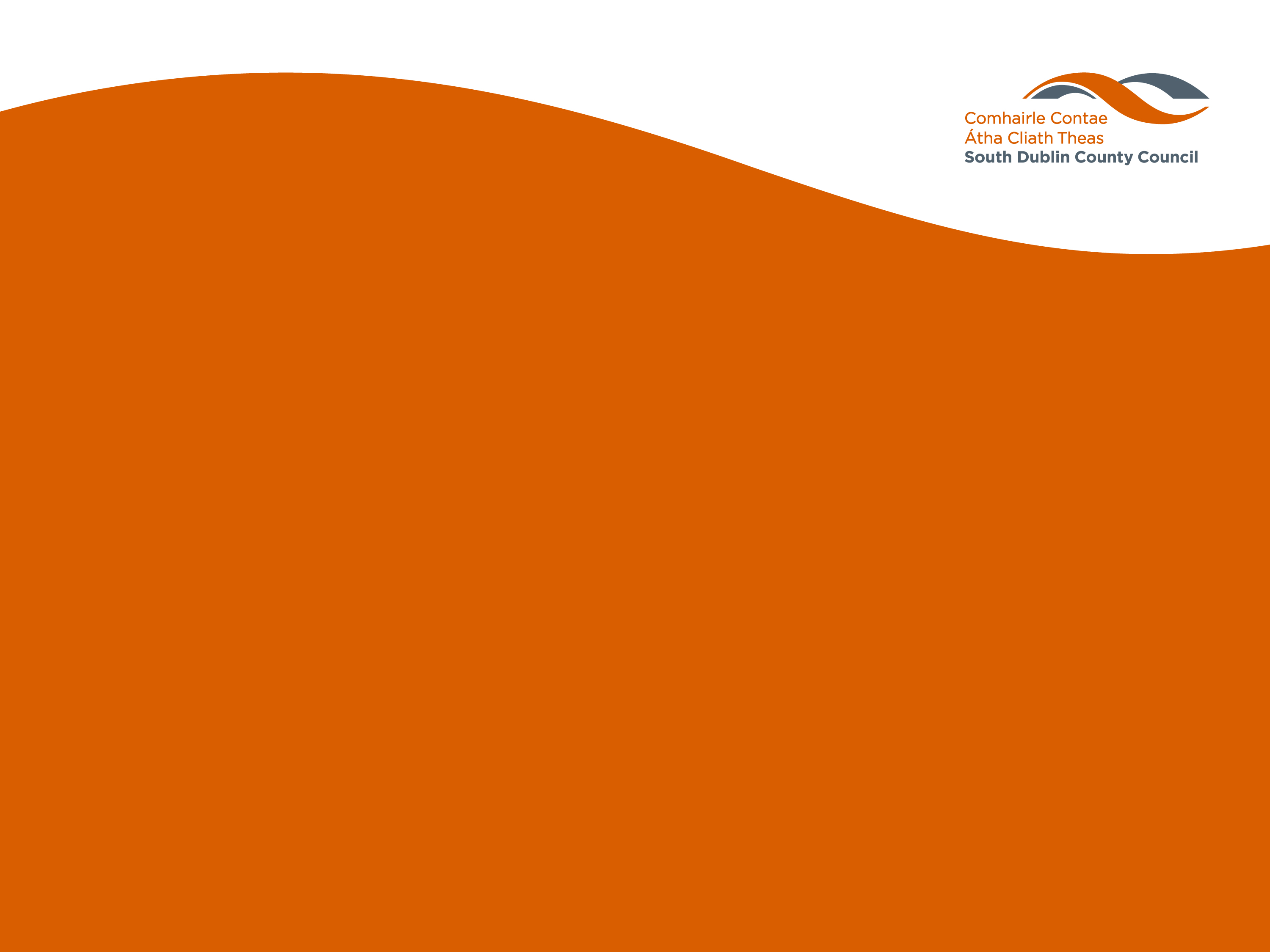 2024 Roadworks Programme
Full Council - February 2024
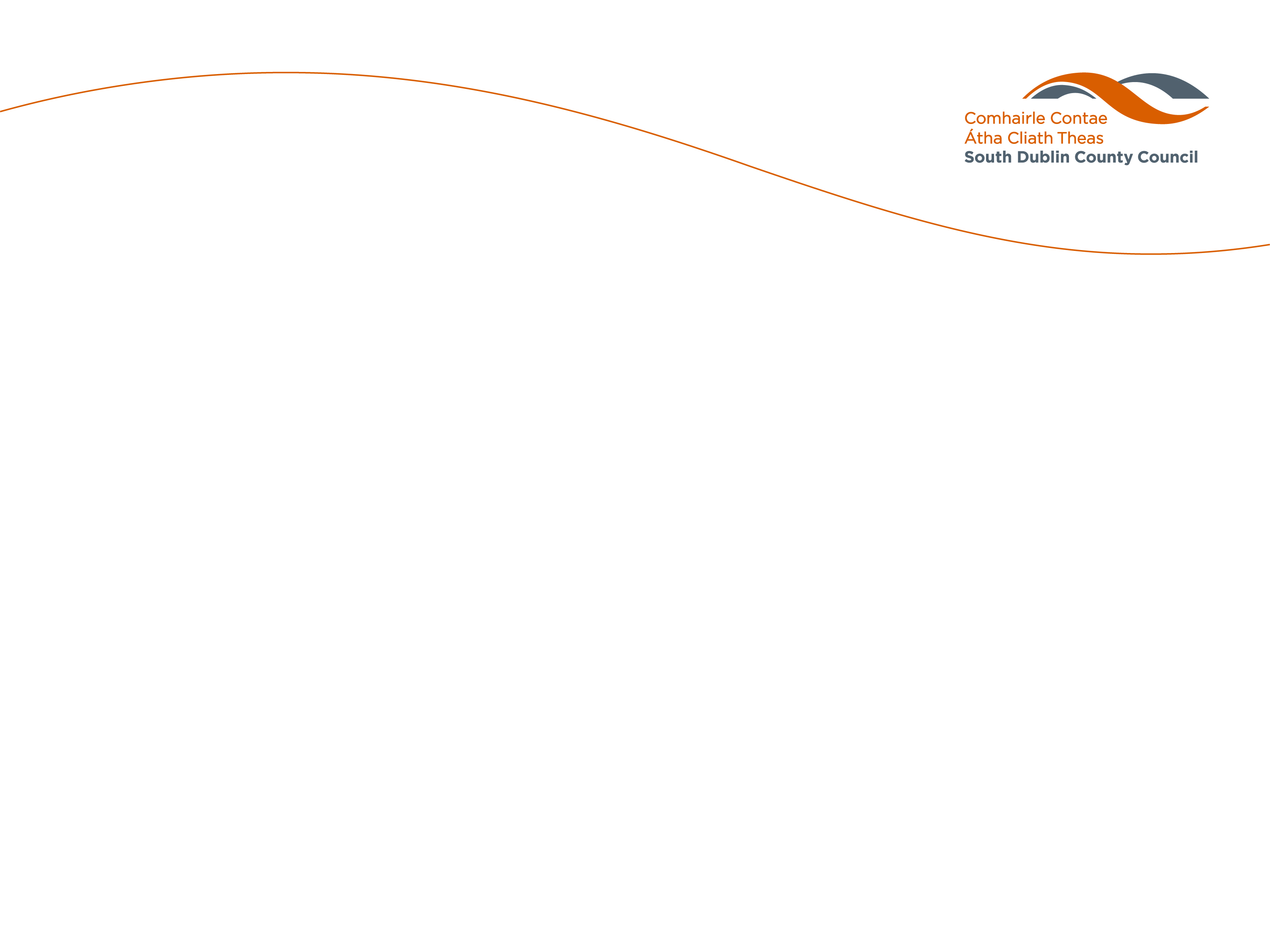 Summary

Total Budget 2023 - €8.15m
Total Budget 2024 - €8.9m

Road Resurfacing – €3.2m*
Footpath Repairs/Improvements - €3.9m*
Cycle Track Maintenance - €400k
Social Housing Estate Upgrades - €300k 
QBC Upgrades - €100k
Routine Maintenance Works - €1m**
* Figure incorporates overhead costs (plant hire, enabling works) and programme contingency
**Includes hedge cutting, line marking, drainage works etc.
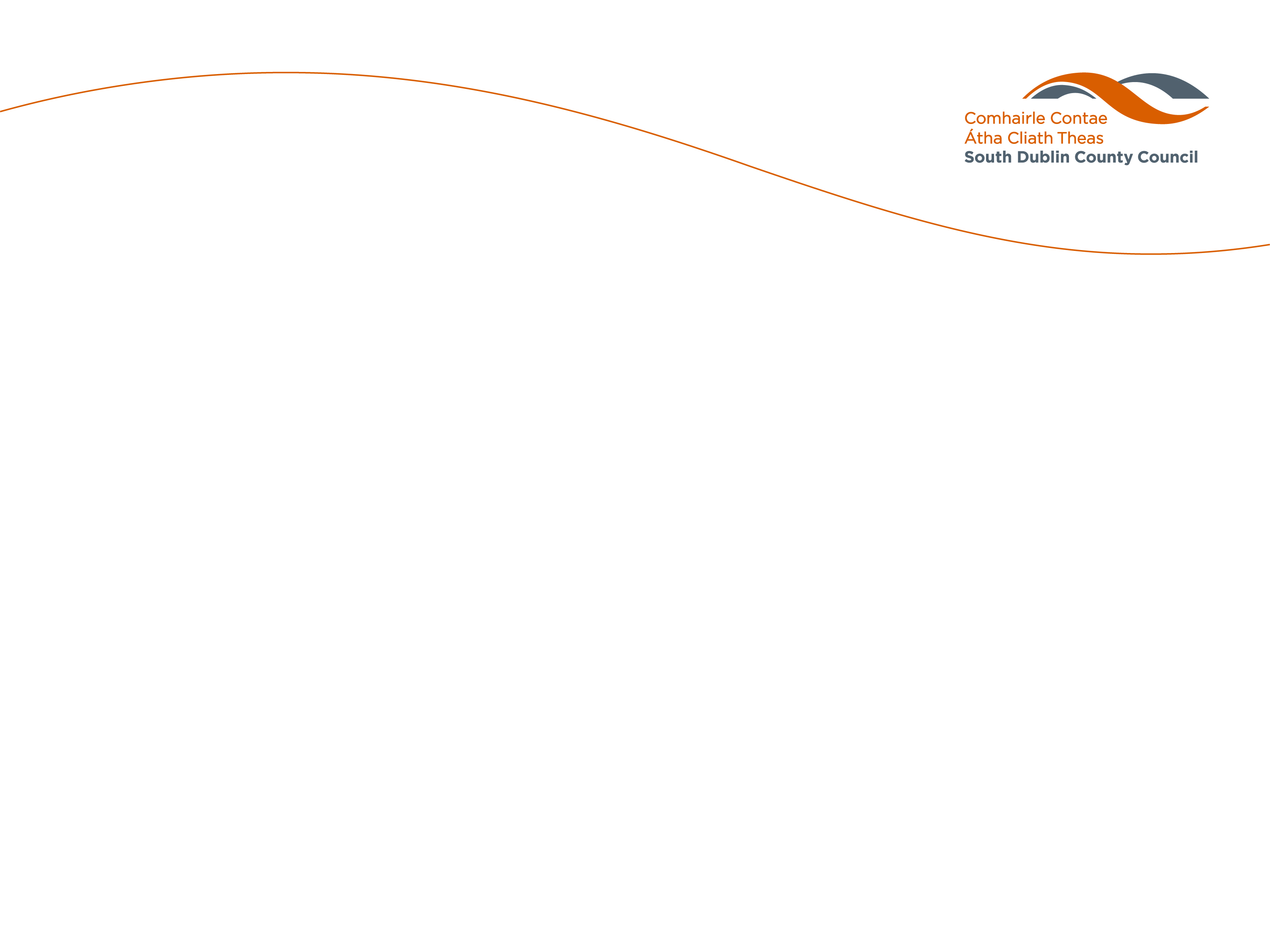 Summary


Total No. of Schemes 2024 - 155

Road Resurfacing – 61
Footpath Repairs - 79
Cycle Track Maintenance - 7
Social Housing Estate Upgrades - 6
QBC Upgrades - 2
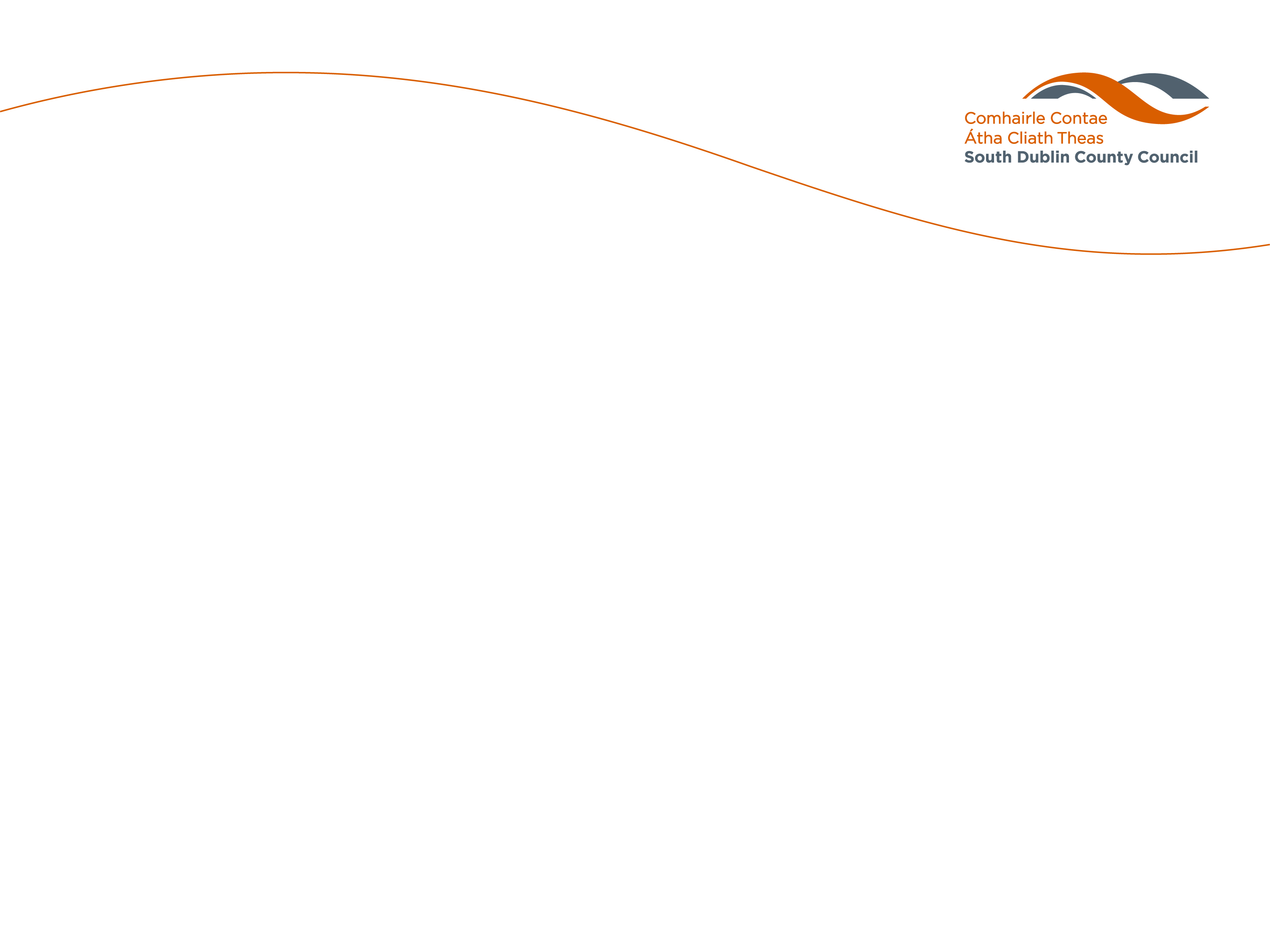 Clondalkin LEA
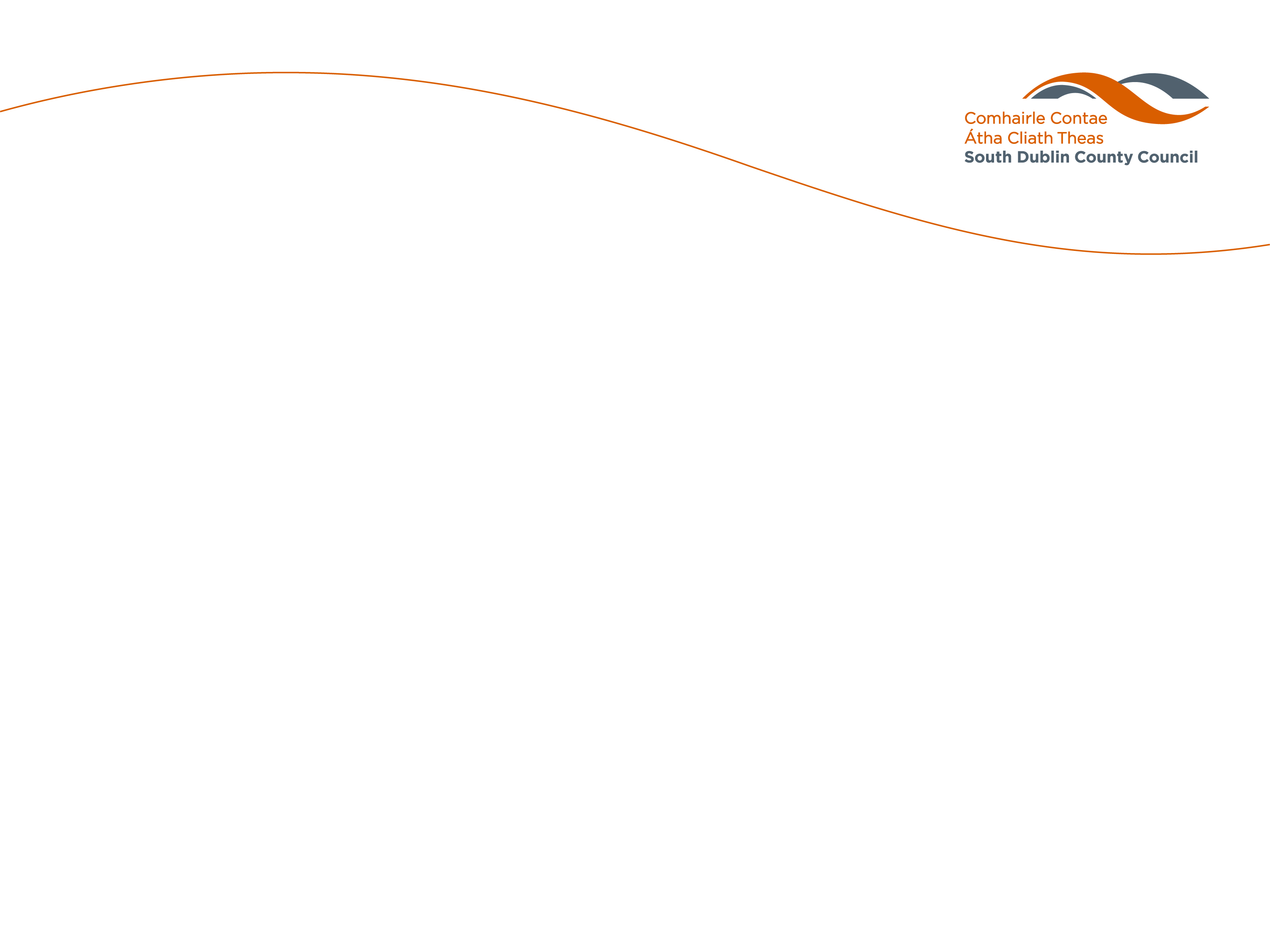 Lucan LEA
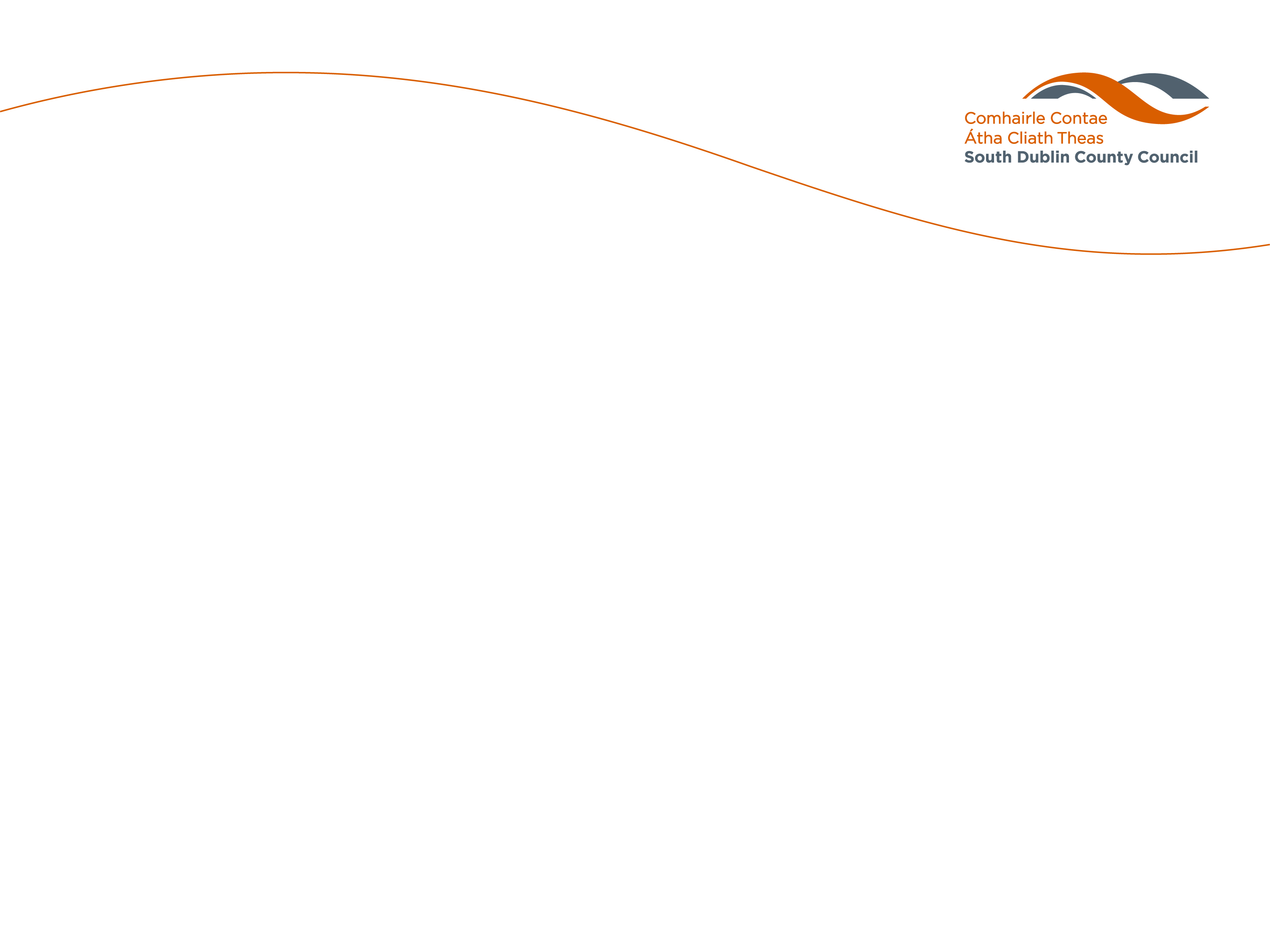 Palmerstown Fonthill LEA
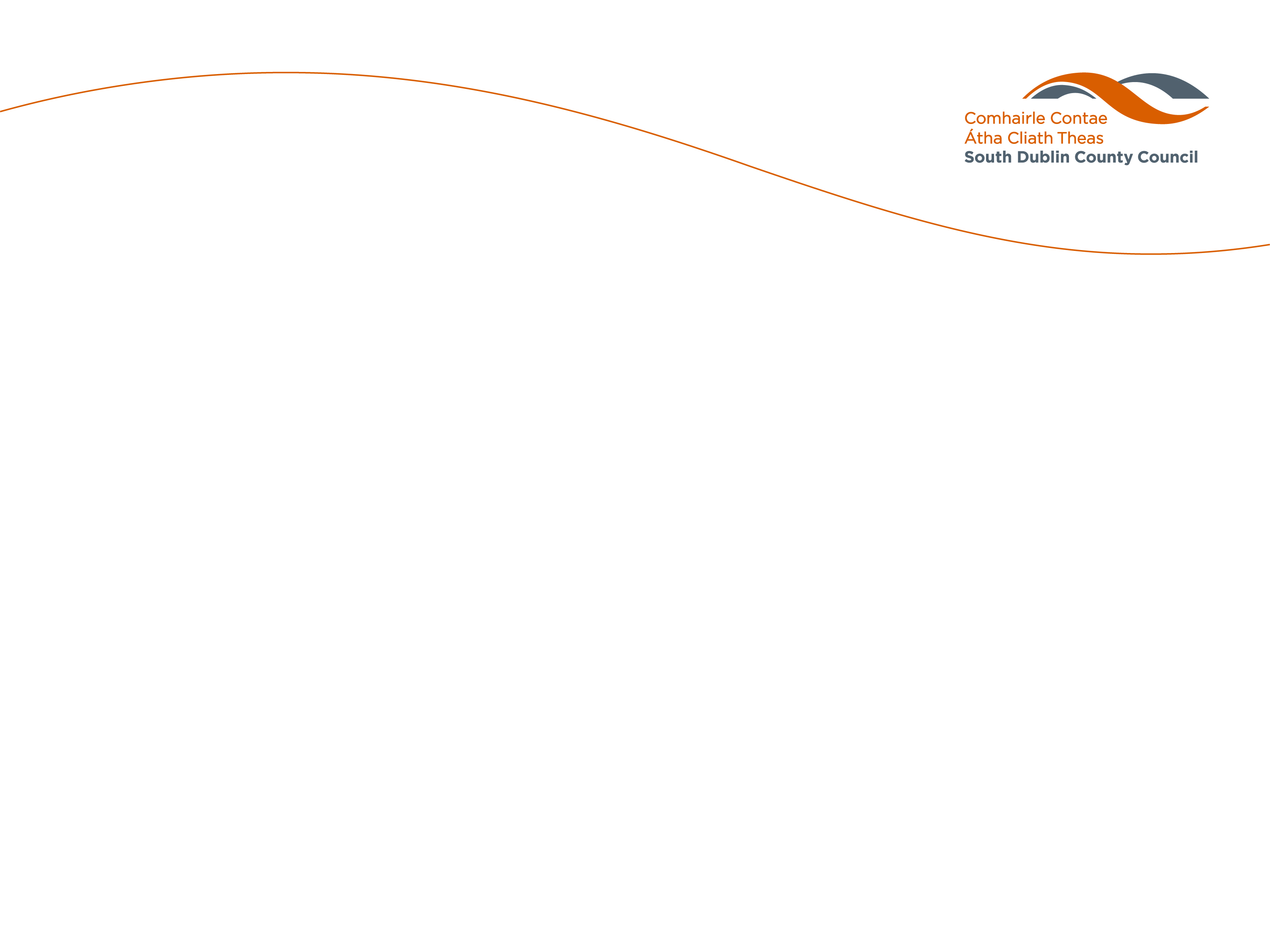 Tallaght Central LEA
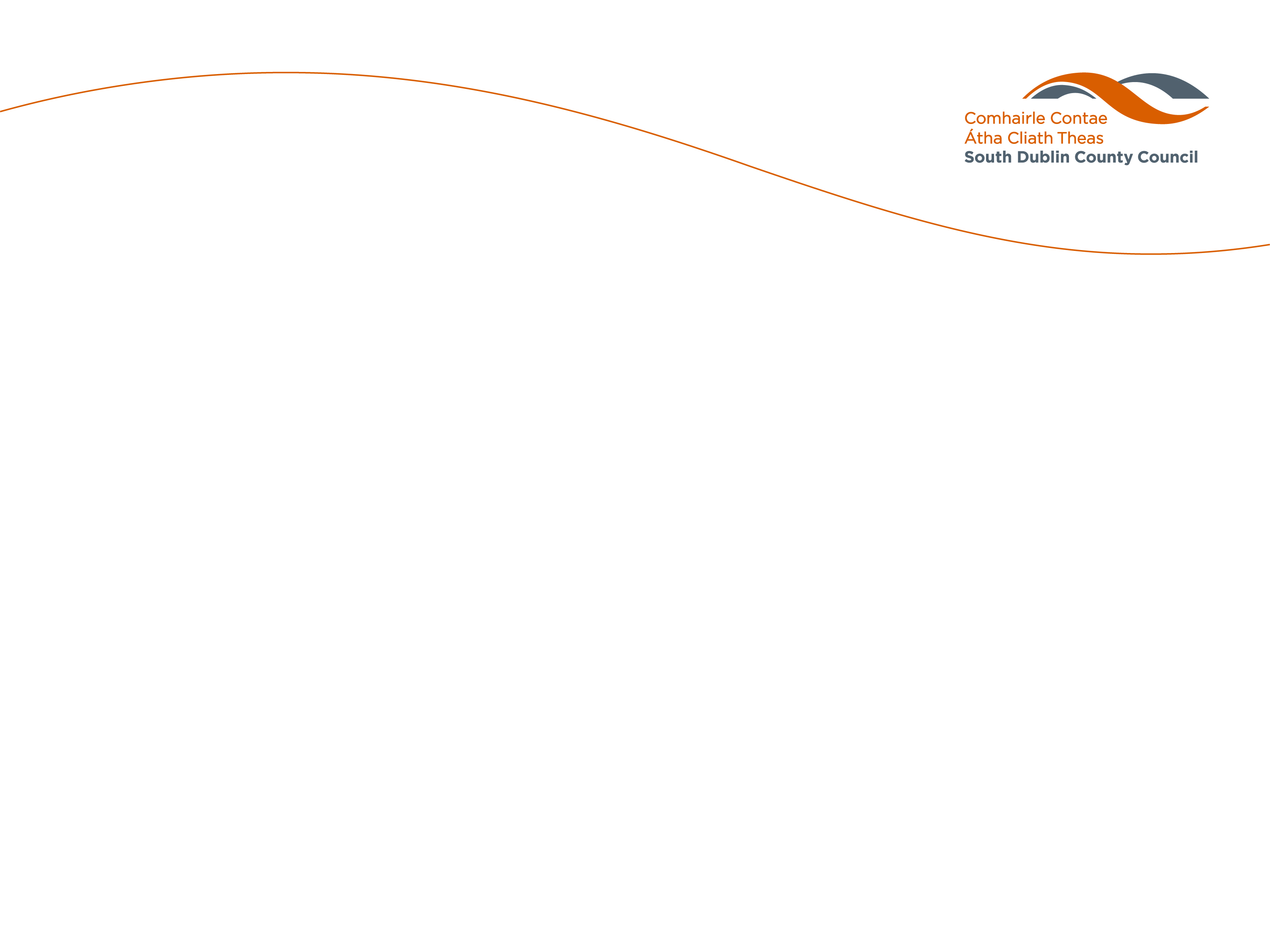 Tallaght South LEA
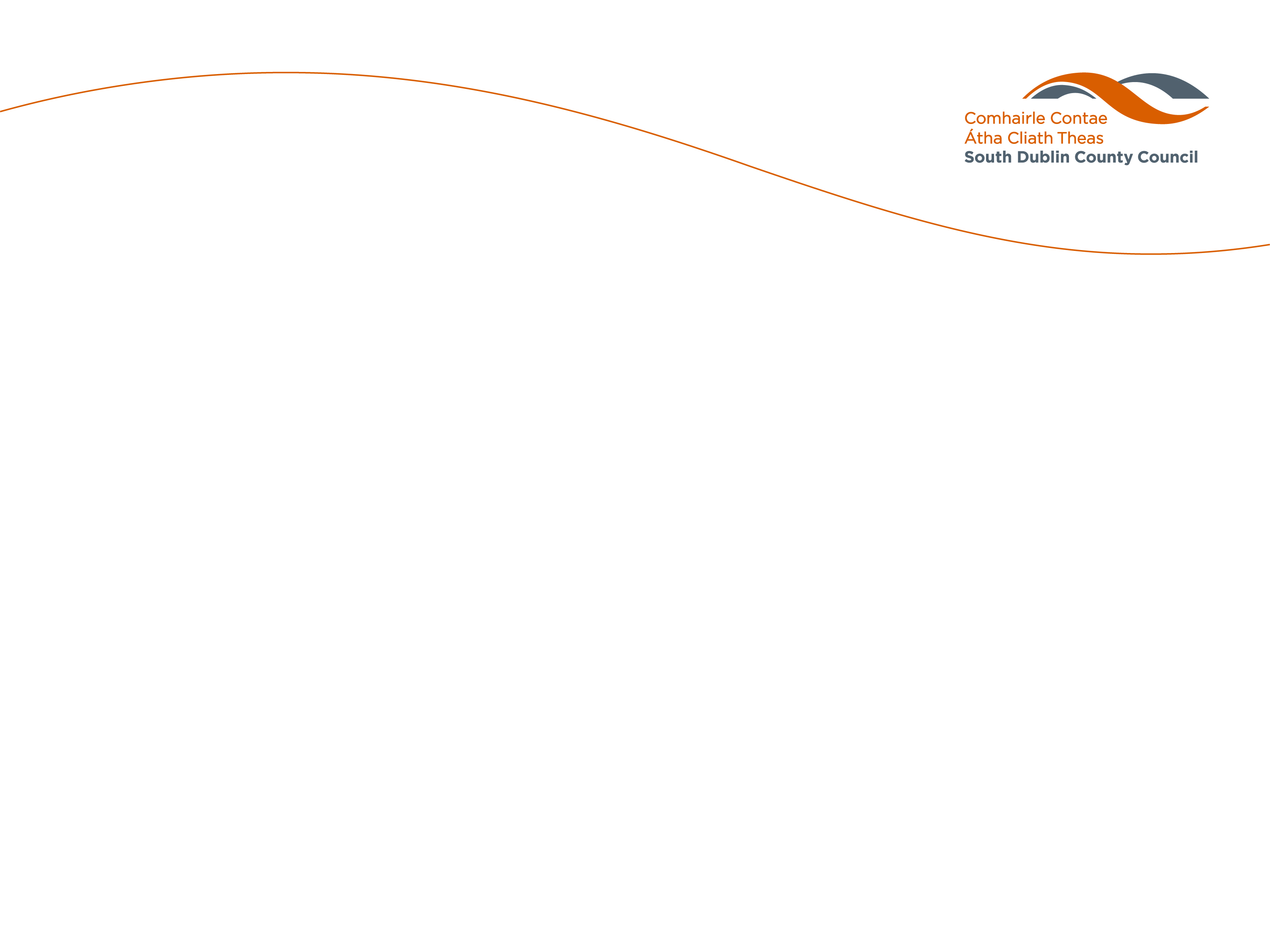 Rathfarnham Templeogue LEA
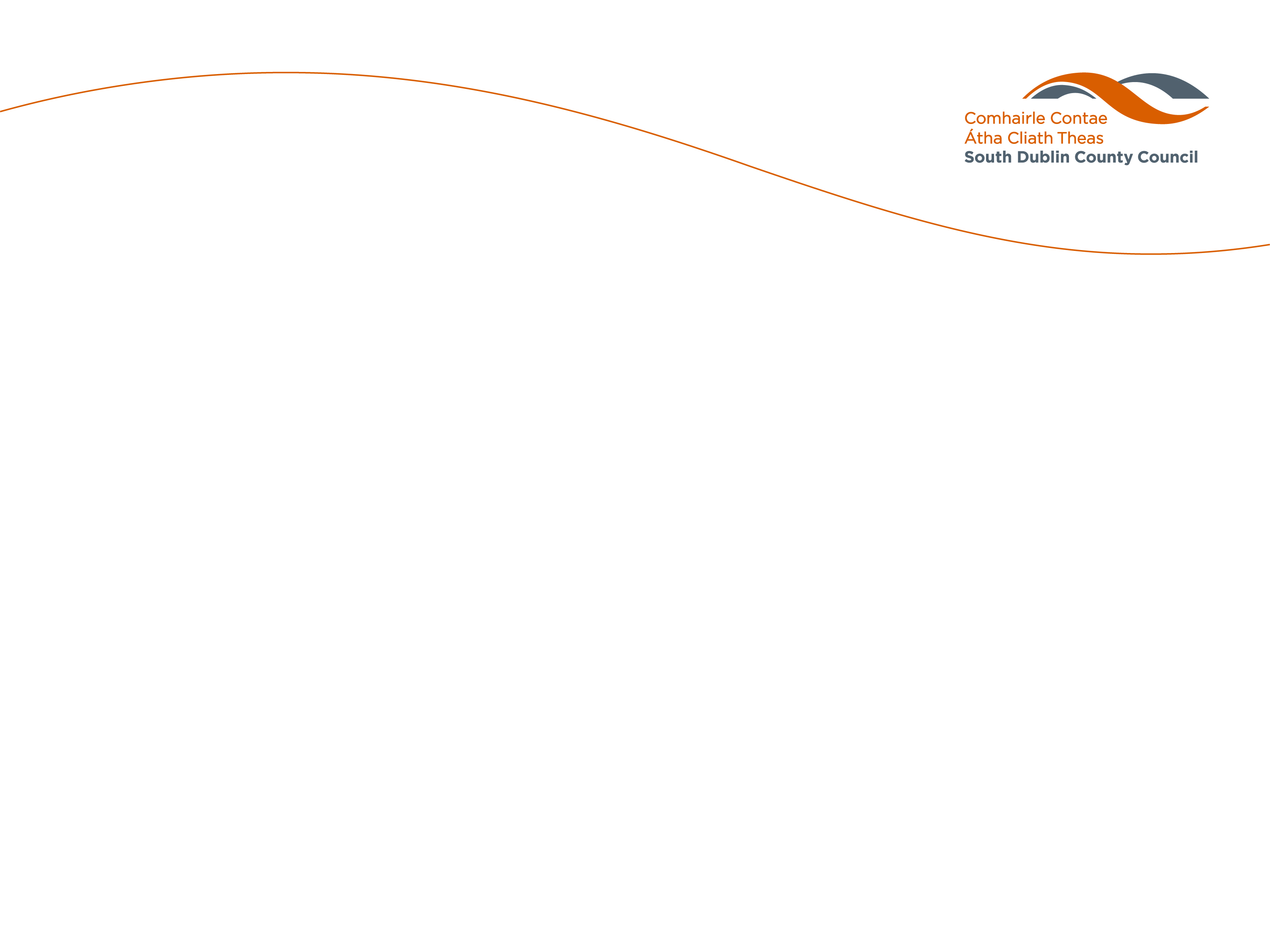 Firhouse Bohernabreena LEA
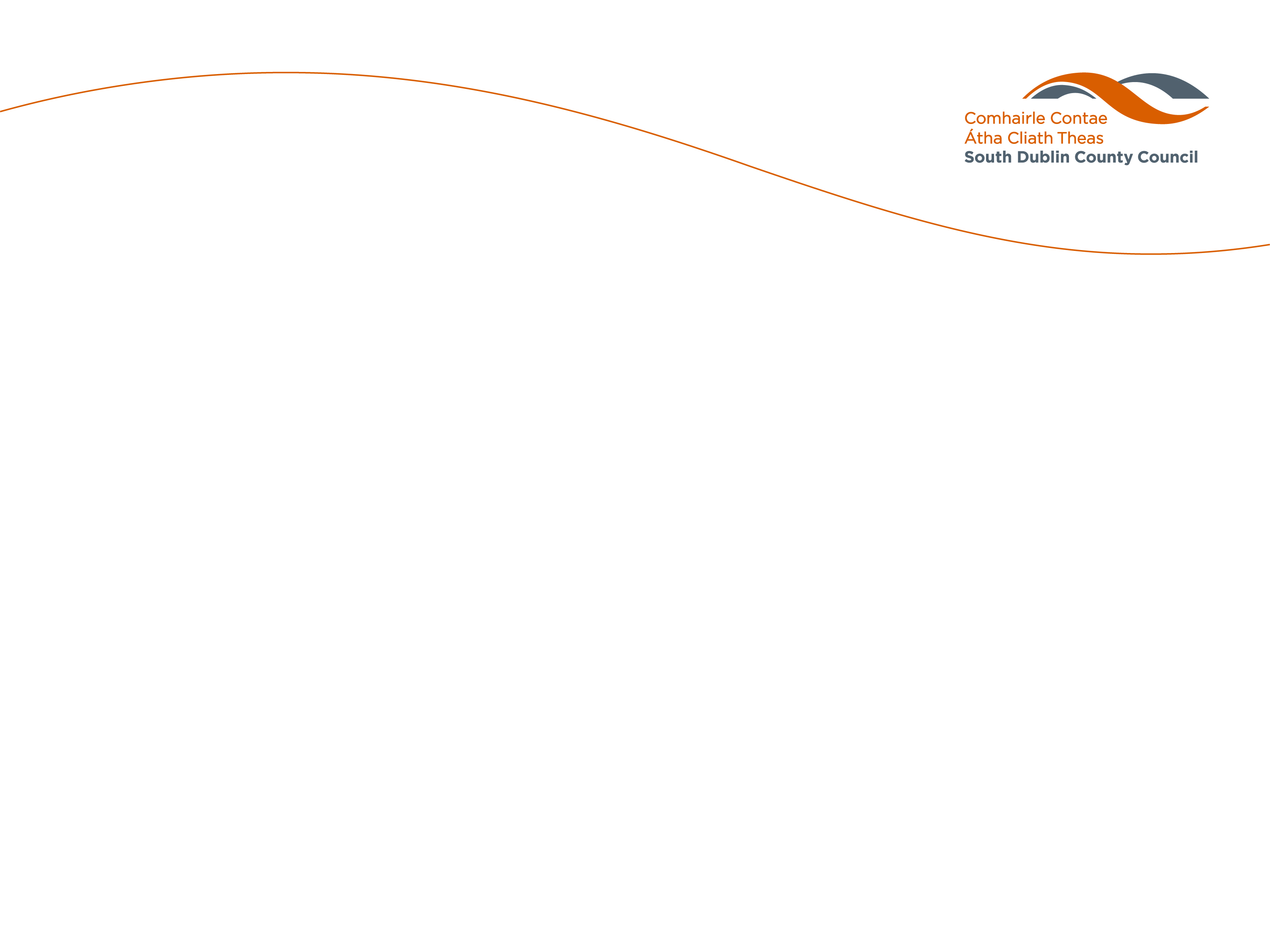